Mergers and Acquisitions
The price is right, or is it?
10 Largest Mergers & Acquisitions as of 8/11/1998(Source: Dow Jones Newswire)
Mergers and Acquisitions:  Some Definitions
Merger or Consolidation
Acquisition
Acquisition of Stock
Acquisition of Assets
Takeover
Proxy Contest
Going Private
Mergers and Acquisitions:  Some Definitions
Horizontal Mergers

Vertical Mergers

Conglomerate Mergers
Mergers and Acquisitions:  Tax Status
To qualify for tax-free status, the merger must 
have a valid business purpose (not just to avoid taxes), and
continue the equity interest of the target shareholders in the bidder.

These conditions generally imply that the merger will be tax-free if the bidder offers shares of its firm for shares of the target firm in the transaction.

The tax implications for mergers show up in the
capital gains, if any, paid by the target firm’s shareholders, and
the “write-up” the bidding firm can use for depreciation purposes
Mergers and Acquisitions:  Synergy
What is synergy?
The positive incremental net gain associated with the merger

Cash Flows =  EBIT  - Taxes -  Capital Spending
                               =  Sales - Costs -  Taxes -  Capital Spending
Mergers and Acquisitions:  Synergy
 Sales
Marketing Gains
Media Programming Enhancements -
Improved distribution Networks
More balanced Product Mixes
Strategic Benefits

Market Power
Mergers and Acquisitions:  Synergy
Costs
Economies of Scale

Economies of Vertical Integration 

Complementary Resources
Mergers and Acquisitions:  Synergy
 Taxes
Net Operating Losses

Unused Debt Capacity

Surplus Funds

Asset Write-Ups

 Capital Spending
Mergers and Acquisitions: How to Value the Deal
Do not ignore available market values.

Estimate only incremental cash flows.

Use the correct discount rate.

Be aware of transactions costs.
Mergers and Acquisitions: Deterrents to Value
June 3, 1999




                   Wall Street Top Deal Makers
                   Aren't the Best Matchmakers

                   By ROBERT MCGOUGH 
                   Staff Reporter of THE WALL STREET JOURNAL

                   Wall Street's top deal-making firms can boast about advising corporate
                   America on big tender offers and raking in huge merger fees.

                   So, they also can brag about putting together superior deals, right? Not
                   quite.

                   The stocks of acquirers whose tender offers were handled by top-tier
                   investment banks -- those doing the most merger-advisory business --
                   actually performed worse over the next three years than the stocks of
                   acquirers advised by less-active merger-advisory firms, according to
                   Raghavendra Rau, a Purdue University professor who studied the subject.
Mergers and Acquisitions: Deterrents to Value
After the Wedding

                   In the three years following tender offers, acquiring firms advised by top-tier
                   investment banks often fared worse in the stock market than clients advised by
                   lower-ranked investment banks.

                    Clients of:                                     Return in Excess of  Benchmark   (In percentage points)
                    First-tier banks	                                           0.63
                    Second-tier banks	                                           6.19
                    Third-tier banks                                                         20.16


                   Note: Investment-bank rankings are based on the banks' annual dollar amount of
                   advisory transactions for acquiring companies from 1980 through 1994. Returns
                   are measured from the deal's closing date.

                   Source: Raghavendra Rau, Krannert Graduate School of Management, Purdue
                   University
Mergers and Acquisitions: Deterrents to Value
Why the disparity among advisers? 

A larger percentage of the fee of the top-tier investment banks was tied to completing the deal than for
lower-ranked rivals, the study found. First-tier banks got 73% of their pay in tender offers from contingency fees,  compared with 61% for second-tier banks and 64% for third-tier banks. The higher a contingency fee paid by an acquirer in a tender offer, the worse its stock generally performed over  the next 12 months.
Clients of first-tier investment banks also tended to pay a high premium over the stock-market price to acquire 
their targets. For instance, in tender offers, the study found that clients of first-tier investment banks paid a median premium of 56% above the market price, compared with 38% for clients of third-tier banks.
Mergers and Acquisitions: Deterrents to Value
Citigroup: Is This Marriage Working?  Business Week, June 7, 1999

The Citigroup merger is going reasonably well. But there are signs of tension between Weill and Reed 

Ask John S. Reed about being co-CEO of Citigroup with Sanford I. Weill, and he volunteers a revealing story. It
concerns a Spanish bank created by a merger that, like Citigroup (C), was headed by co-CEOs. At first, the Spanish
bankers were ''good buddies,'' but they soon got into a power struggle. One CEO died, but another man replaced him
and the fighting continued. Finally, the board settled on one boss and the bank thrived.

The lesson for Citigroup, the Spanish CEO told Reed, was simple. Have the board flip a coin in public and let the
winner be CEO. That way there's no winner and no loser, just blind luck. Reed made a point of telling Weill this story.
Says Reed, with his characteristic candor: ''Sandy didn't like it.''

Reed is not suggesting a coin flip. But just in case anyone missed the message of the story, Reed leaves no doubt that
sharing the top job is tough. ''I don't think Sandy and I have yet created much of a problem,'' Reed says. ''But
co-CEO's are hard.''

One year after the integration of Citicorp and Travelers began in earnest, there's evidence that the relationship is
fraying. Saudi Prince Alwaleed bin Talal, whose 4.8% of Citigroup stock makes him the largest single shareholder,
says he learned three weeks ago that coordination between Weill and Reed has not been as close as it was when the
merger was announced. Says the Prince: ''I will try to see them both in July during my trip to the U.S., but I hope it will
be resolved by then one way or the other.'' Citigroup's next board meeting is the third week in July.
Mergers and Acquisitions: Defense Mechanisms
Major defense tactics against mergers include:
The corporate charter  - super majority amendments
Standstill agreements  - greenmail and targeted repurchases
Exclusionary self-tenders
Poison pills - share rights plans - flip-over provisions
Leveraged Buyouts
Other defense tactics
Golden parachutes
Poison puts
Crown jewels
White knights - white squires - whitemail
Lockups
Mergers and Acquisitions: Stockholders’ Abnormal  Returns
Takeover Technique 		Target		Bidder
	Tender Offer			    30%		      4%
	Merger			    20%		      0%
	Proxy Contest			      8%		     NA

(Source: Jensen and Ruback, JFE, 1983)
Mergers and Acquisitions: What do Stockholders’ Abnormal  Returns Tell Us and How are they Measured?
Stockholders’ abnormal returns around mergers measure the firm-specific effects of the merger announcement(s)  on the target and bidding firms.

One way to measure these abnormal returns is by
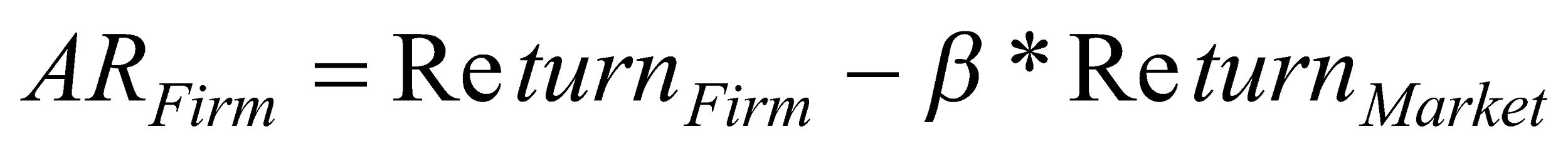 Mergers and Acquisitions: Abnormal  Returns for Mobil and Exxon whose s are, respectively, 0.51 and 0.67
Mergers and Acquisitions: Abnormal  Returns for Mobil and Exxon
Questions about abnormal returns:
The announcement of the merger was made on 12/01/1998, but was that the first information the market had about it?
Rumors of this merger?
Actual mergers or rumors of other mergers in this industry?

What do abnormal returns mean about synergy?


What do abnormal returns say about the likelihood of the success of the offer?
Mergers and Acquisitions: Abnormal  Returns for Mobil and Exxon
Assuming rumors about the Exxon/Mobil merger surfaced on 11/25/1998, what are the abnormal returns for each company?





What is the aggregate dollar value change in firm value for each company? (Mobil has 787 million shares outstanding; Exxon has 2,478 million)
Mergers and Acquisitions: Abnormal  Returns for Mobil and Exxon
What is the market’s assessment of the likelihood that this merger will be completed at the price Exxon is willing to pay? (1.32 shares of Exxon was offered for each share of  Mobil.)
Mergers and Acquisitions: Value Creation for Mobil and Exxon
The companies projected an annual operating cost savings of $2.8 billion from the merger. At what rate should the savings be discounted? (Exxon had $6,912 million in long-term debt, and Mobil had $3,957 million.  The rate on long-term government bonds at the time was about 5.20%)




If the savings is realized every year for the next 10 years, can the savings justify the premium Exxon is paying?
Mergers and Acquisitions: Value Creation for Mobil and Exxon
The companies also projected that capital spending would be cut by 10%.  The projected combined capital budget for next year is $13 billion.  If that expense is expected to be the same every year for the next 10 years and the savings will accrue every year over that period, can the savings in capital spending justify the premium Exxon is offering? (Assume depreciation is straight line over 10 years.)
Mergers and Acquisitions: Value Creation for Mobil and Exxon
To what do you attribute the price that Exxon is willing to pay for Mobil?